урок кубановедения
12 апреля –  ДЕНЬ КОСМОНАВТИКИ
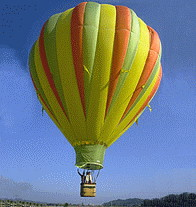 В 1783 году французские изобретатели братья Жозеф Мишель и Жак Этьен Монгольфье построили наполненный горячим дымом воздушный шар. Первый полет такого шара состоялся 5 июня 1783 года в Париже.
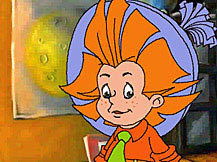 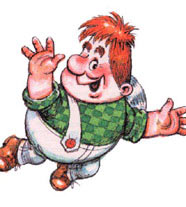 ДИРИЖАБЛЬ управляемый аэростат с двигателем. Имеет обтекаемый корпус, одну или несколько гондол с воздухом, оперение.
 Первый полет на управляемом аэростате с паровым двигателем совершил  в 1852 г.  изобретатель 
А. Жиффар
 из Франции.
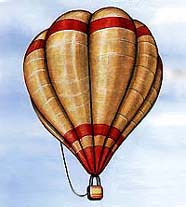 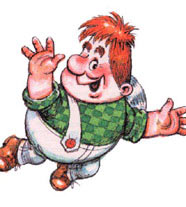 Аэроплан — первый аппарат с мотором тяжелее воздуха.  
17 декабря 1903 года впервые на нем был совершен полет. Аэроплан пролетел 
32 м и продолжался 
59 секунд.. Придумали этот первый самолет американские авиаконструкторы братья
Уилбер и Орвилл Райт.
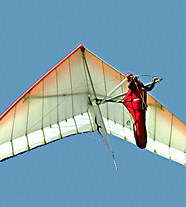 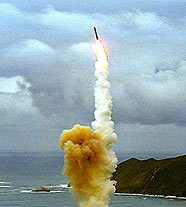 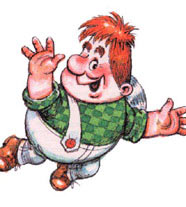 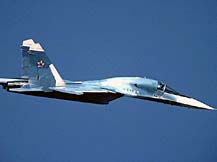 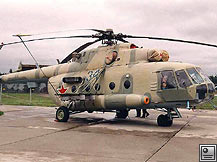 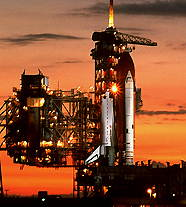 КОРОЛЕВ Сергей Павлович -российский ученый и конструктор.Под руководством Королева создан космический корабль «Восток », на котором впервые в истории совершён полет человека в космос.
Космическая викторина
Юрий Алексеевич Гагарин- 
первый человек побывавший в космосе.
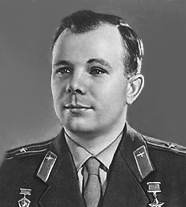 В центре подготовки космонавтов.
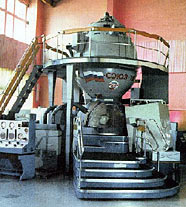 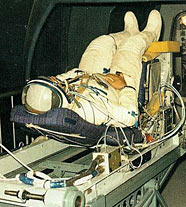 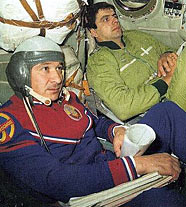 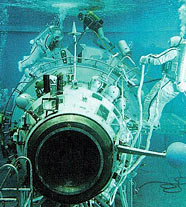 Космическая викторина
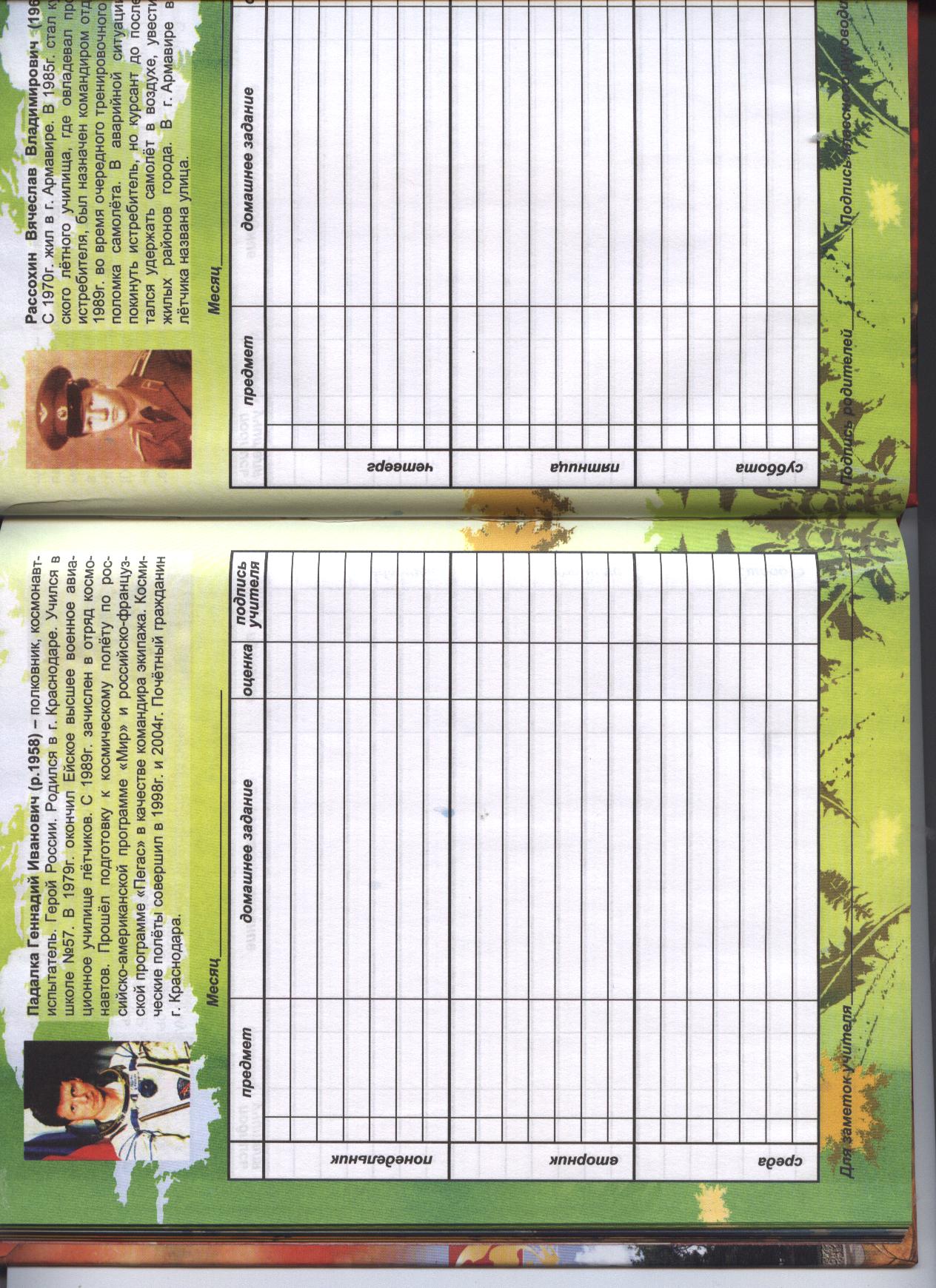 Падалка Геннадий Иванович –
лётчик-космонавт.
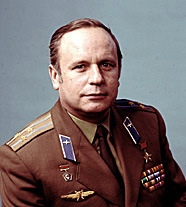 Горбатко Виктор Васильевич-
лётчик - космонавт.
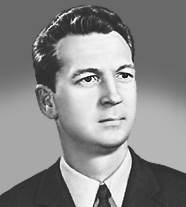 Севастьянов Виталий Иванович-
лётчик-космонавт.
Космическая викторина